2020 AND FOURTH QUARTER RESULTS
NASDAQ: FULT
Data as of December 31, 2020 unless otherwise noted
FORWARD-LOOKING STATEMENTS
This presentation may contain forward-looking statements with respect to the Corporation’s financial condition, results of operations and business. Do not unduly rely on forward-looking statements. Forward-looking statements can be identified by the use of words such as "may," "should," "will," "could," "estimates," "predicts," "potential," "continue," "anticipates," "believes," "plans," "expects," "future," "intends," “projects,” the negative of these terms and other comparable terminology.  These forward-looking statements may include projections of, or guidance on, the Corporation’s future financial performance, expected levels of future expenses, including future credit losses, anticipated growth strategies, descriptions of new business initiatives and anticipated trends in the Corporation’s business or financial results.  Management’s 2021 Outlook contained herein is comprised of forward-looking statements.

Forward-looking statements are neither historical facts, nor assurance of future performance.  Instead, they are based on current beliefs, expectations and assumptions regarding the future of the Corporation’s business, future plans and strategies, projections, anticipated events and trends, the economy and other future conditions.  Because forward-looking statements relate to the future, they are subject to inherent uncertainties, risks and changes in circumstances that are difficult to predict and many of which are outside of the Corporation’s control, and actual results and financial condition may differ materially from those indicated in the forward-looking statements.  Therefore, you should not unduly rely on any of these forward-looking statements.  Any forward-looking statement is based only on information currently available and speaks only as of the date when made.  The Corporation undertakes no obligation, other than as required by law, to update or revise any forward-looking statements, whether as a result of new information, future events or otherwise.

A discussion of certain risks and uncertainties affecting the Corporation, and some of the factors that could cause the Corporation’s actual results to differ materially from those described in the forward-looking statements, can be found in the sections entitled “Risk Factors” and “Management’s Discussion and Analysis of Financial Condition and Results of Operations” in the Corporation’s Annual Report on Form 10-K for the year ended December 31, 2019, Quarterly Reports on Form 10-Q for the quarters end March 31, 2020, June 30, 2020 and September 30, 2020 and other current and periodic reports, which have been, or will be, filed with the Securities and Exchange Commission and are or will be available in the Investor Relations section of the Corporation’s website (www.fult.com) and on the Securities and Exchange Commission’s website (www.sec.gov).

The Corporation uses certain non-GAAP financial measures in this presentation. These non-GAAP financial measures are reconciled to the most comparable GAAP measures at the end of this presentation.
2
INCOME STATEMENT SUMMARY
ROA is return an average assets determined by dividing net income for the period indicated by average assets, annualized.
ROE is return on average shareholders’ equity determined by dividing net income for the period indicated by average shareholders’ equity, annualized.
Non-GAAP financial measure.  Please refer to the calculation and management’s reasons for using this measure on the slide titled “Non-GAAP Reconciliation” at the end of this presentation.
3
NET INTEREST INCOME AND MARGIN
Average Interest-Earning Assets & Yields
Net Interest Income & Net Interest Margin
($ IN BILLIONS)
($ IN MILLIONS)
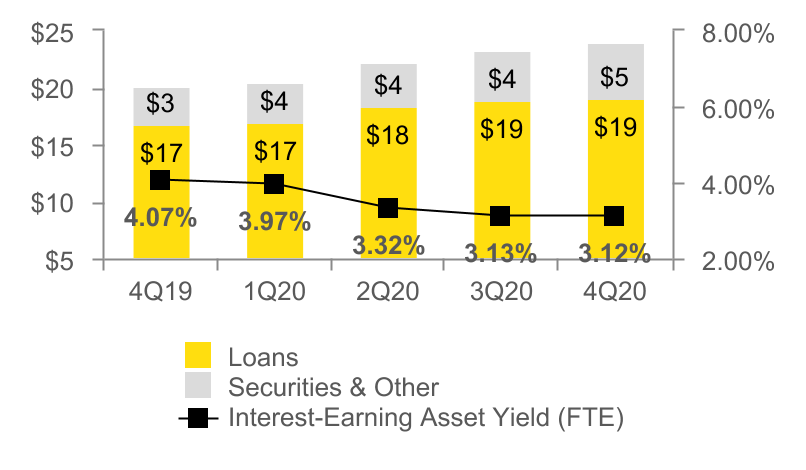 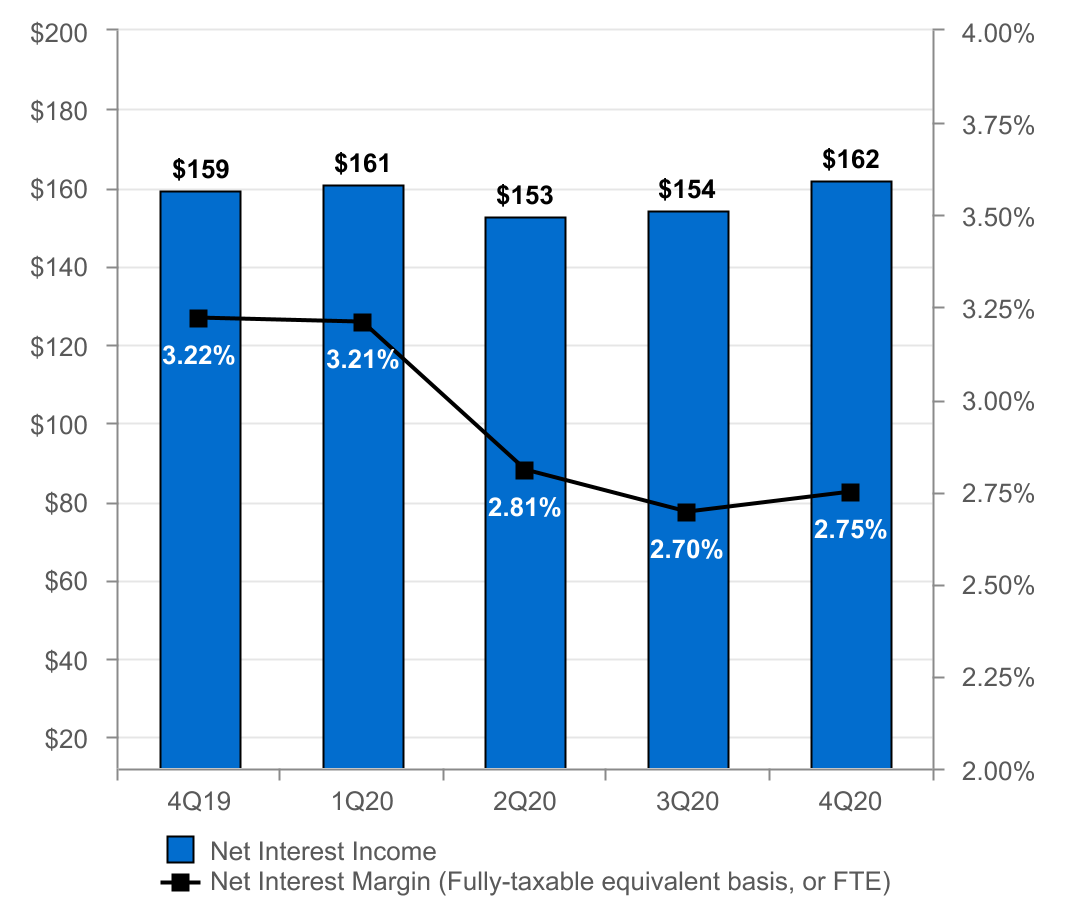 Average Liabilities & Rates
($ IN BILLIONS)
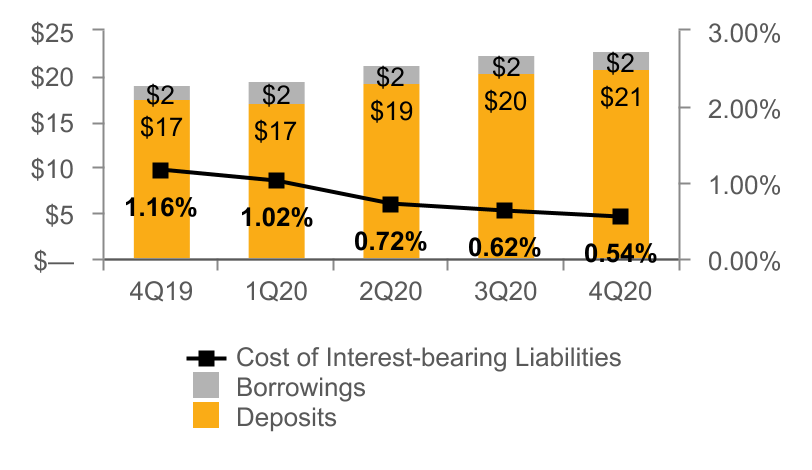 4
ASSET QUALITY 
($ IN MILLIONS)
Non-Performing Loans (NPLs) & NPLs to Loans
Provision for Credit Losses
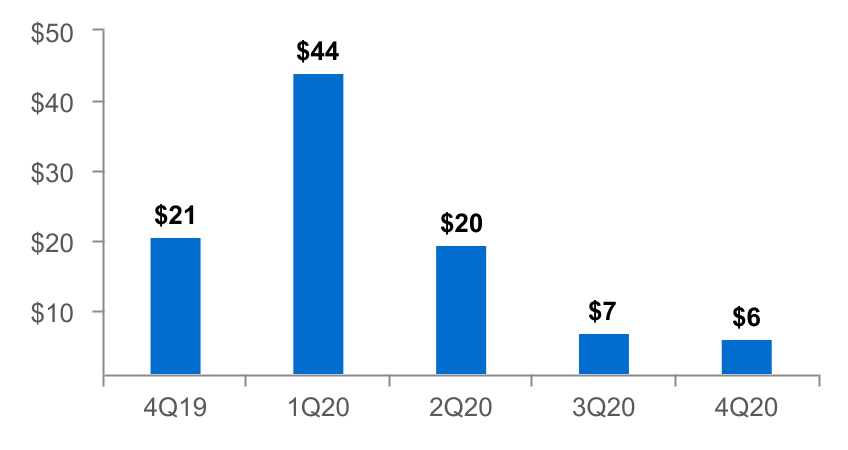 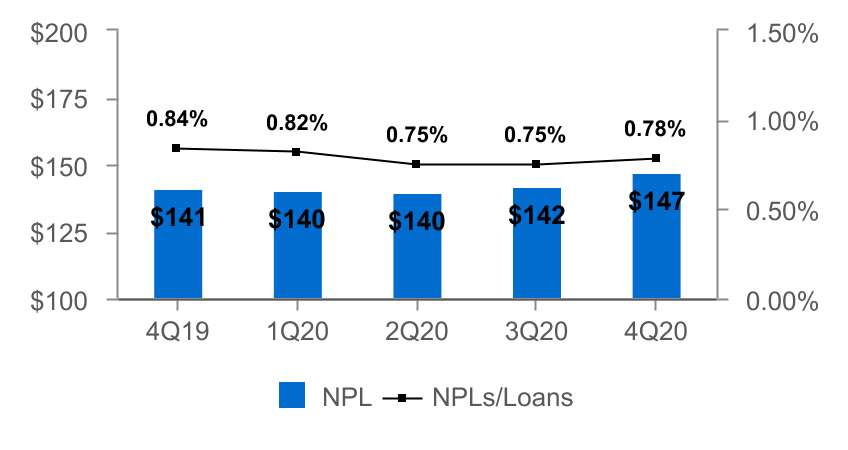 Net Charge-offs (NCOs) and NCOs to Average Loans
ACL(1) to NPLs & Loans
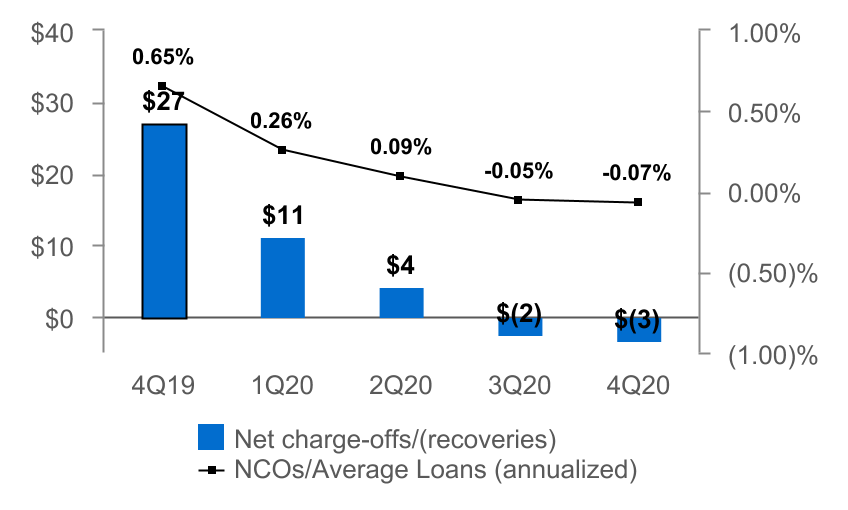 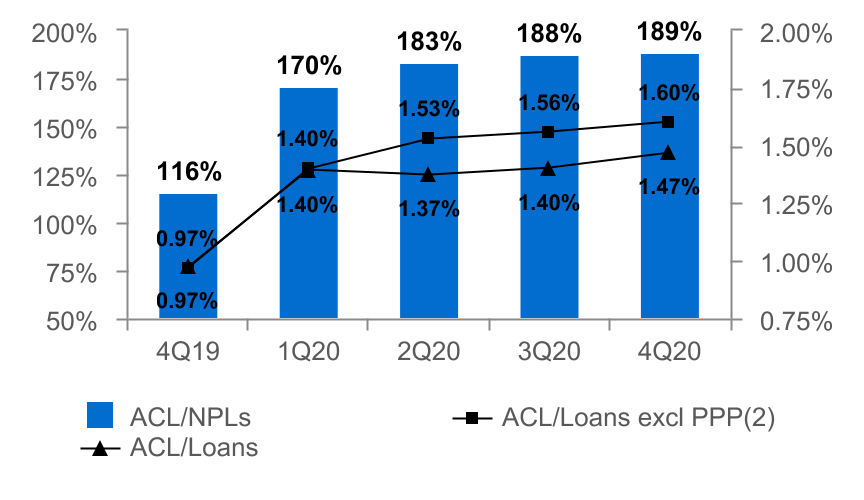 The allowance for credit losses (“ACL”) relates specifically to "Loans, net of unearned income" and does not include the ACL related to off-balance-sheet credit exposures.
Non-GAAP financial measure.  Please refer to the calculation and management's reasons for using this measure on the slide titled "Non-GAAP Reconciliation" at the end of this presentation.
5
NON-INTEREST INCOME(1)
Three months ended December 31, 2020 
(percent of total non-interest income)
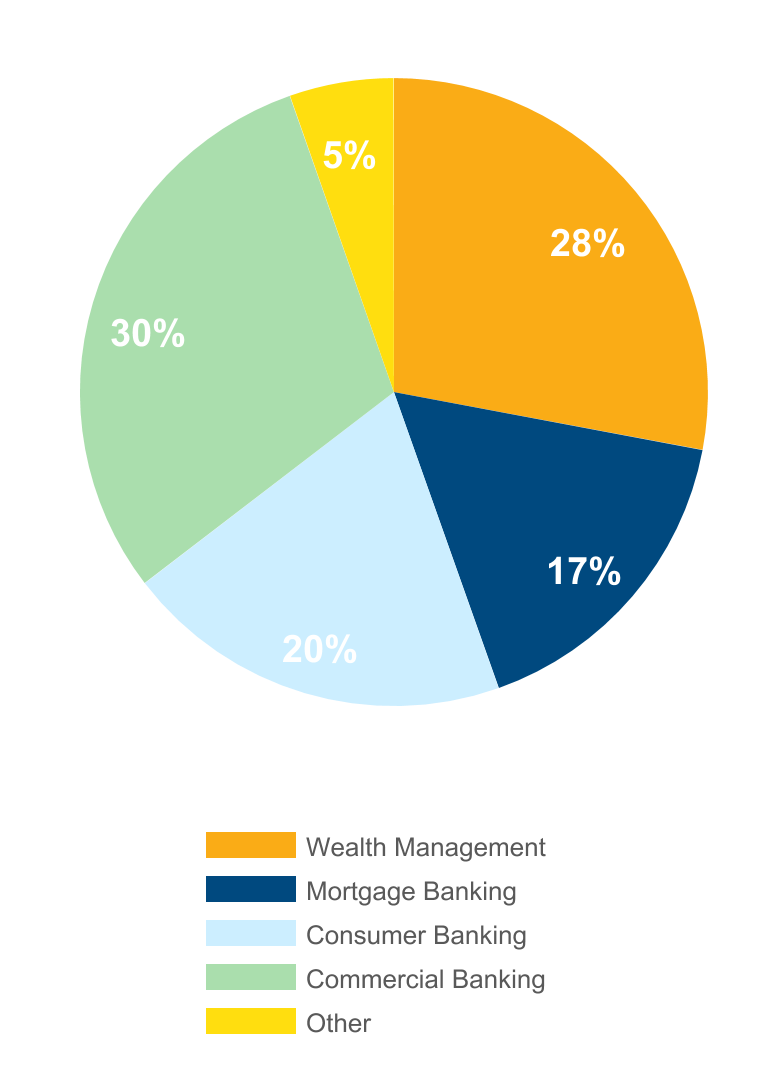 Non-interest income(1) decreased 12% from 3Q20

Decreases in:

n Lower mortgage sale gains (volume and spreads)

n Lower capital markets revenue (primarily commercial loan interest rate swaps)

Partially offset by an increase in:

n Brokerage income
(1) Excluding investment securities gains
6
NON-INTEREST EXPENSE
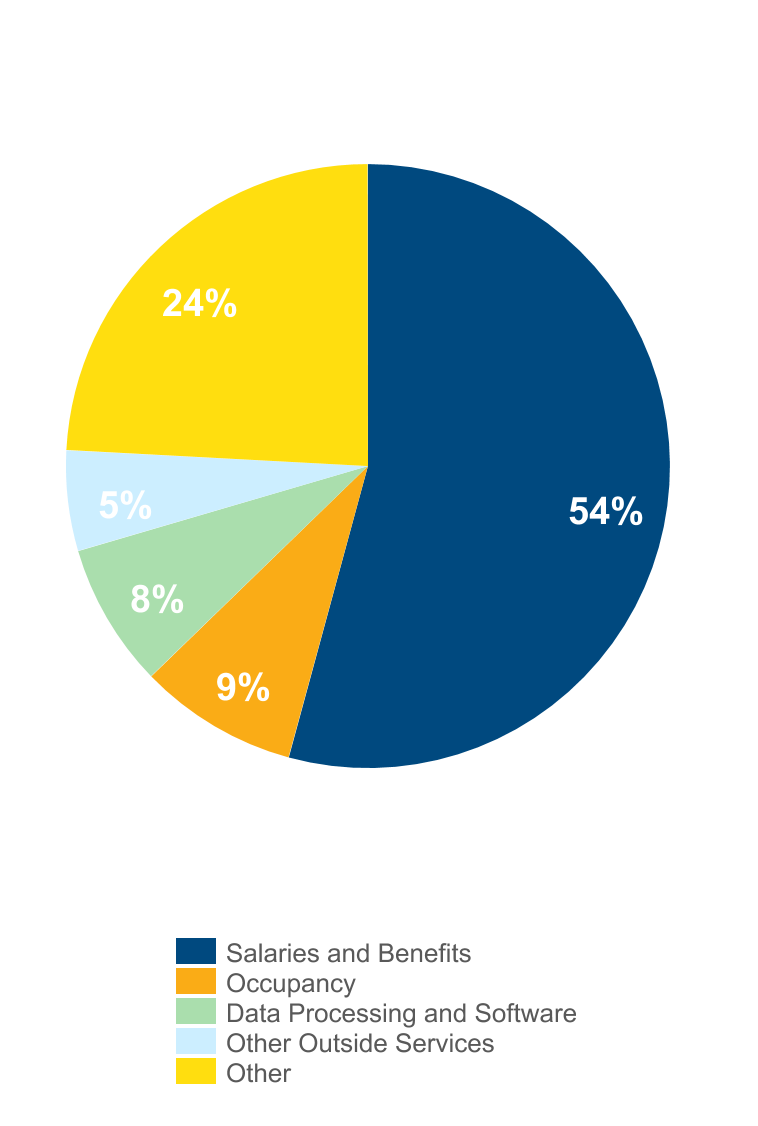 Three months ended December 31, 2020 
(percent of total non-interest expense)
Non-interest expense increased 11% from 3Q20

Driven by cost saving initiatives:

n $5.8 million of lease termination charges and $4.8 million of fixed asset write-off related to 21 financial center closures

n $4.8 million of severance related to impacted employees
7
COST SAVING INITIATIVES
Initiatives included the following outcomes:

Reallocation of management responsibilities and flattening of reporting structures
Closures of 21 financial centers
The renegotiation of certain vendor contracts

$16.2 million of costs recognized in 2020, which included the following items:

Q3 2020 - $0.8 million in employee severance

Q4 2020 - $15.4 million in the following categories:
$4.8 million in employee severance

$4.8 million in fixed assets write-off

$5.8 million in lease termination charges
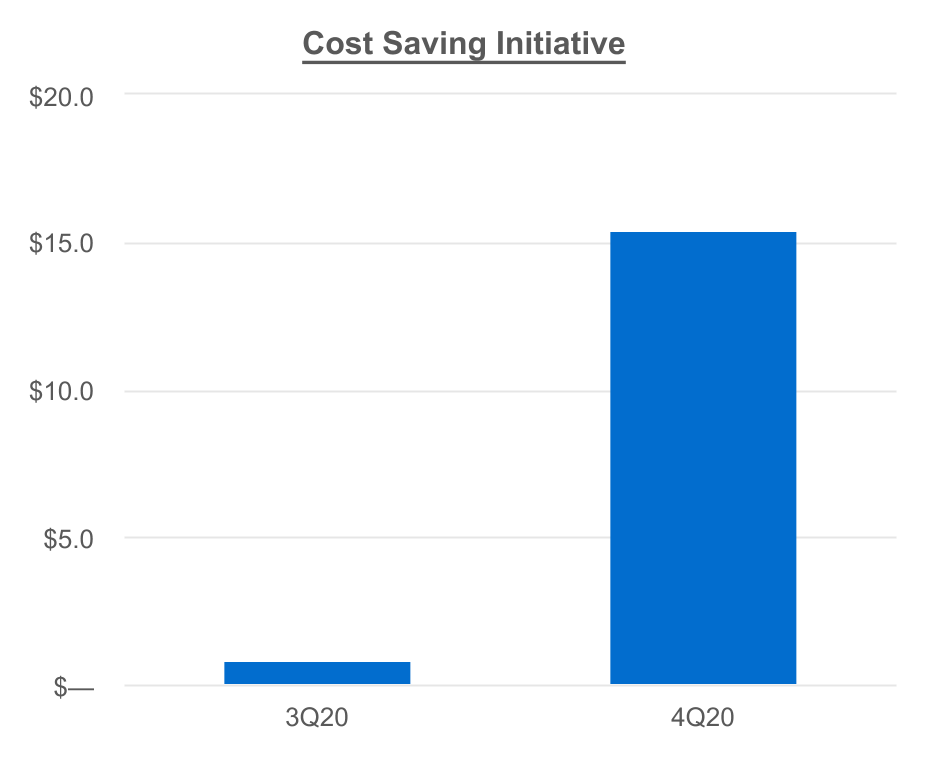 Actual
$15.4(2)
Actual
$0.8(1)
dollars in millions
(1) Recognized in salaries and benefit expense

(2) Recognized $4.8 million in salaries and benefit expense and $10.6 million in other expense
8
CAPITAL POSITION REMAINS STRONG
(as of December 31, 2020)
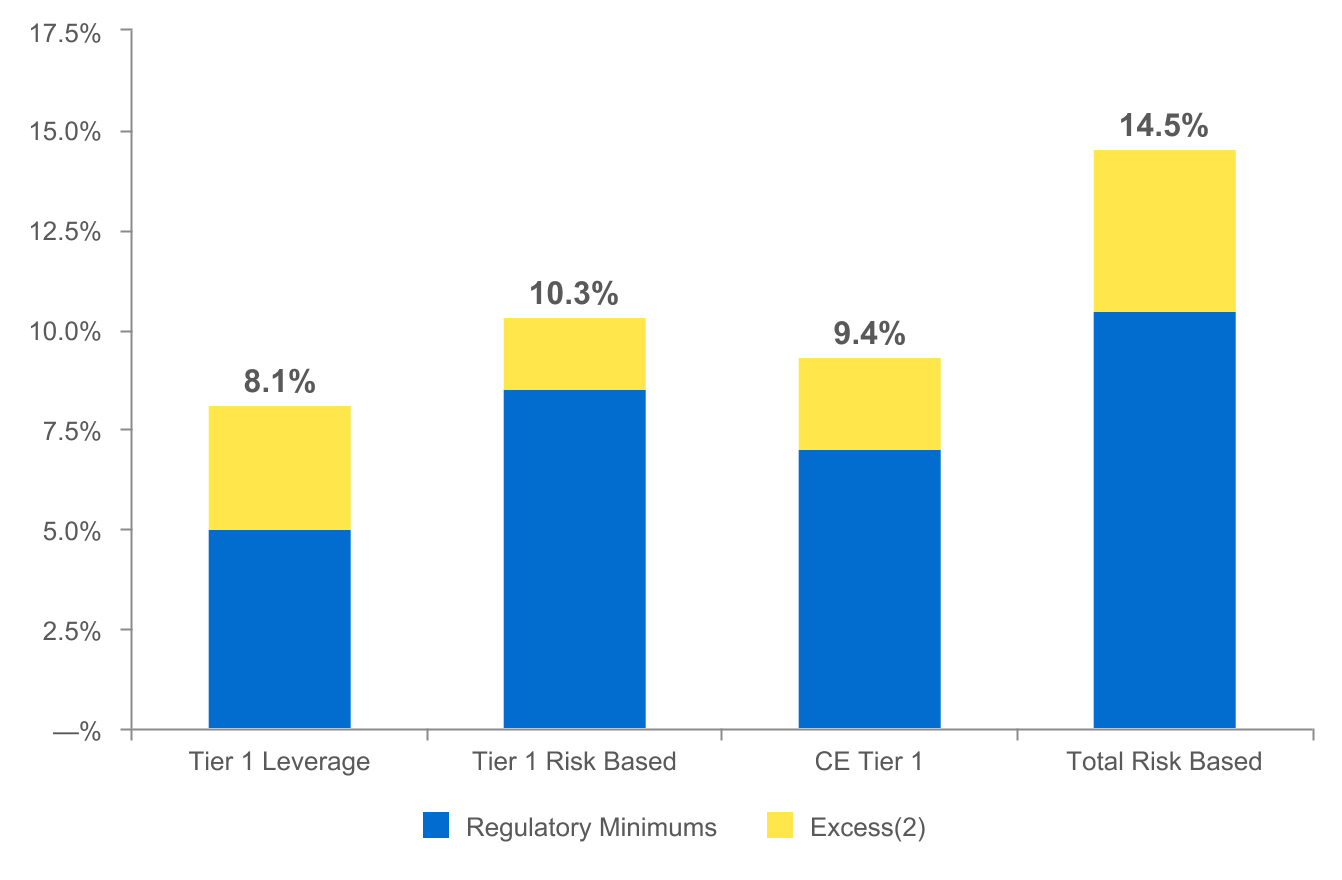 $801
$361
$466
$788
In the fourth quarter of 2020, the Corporation issued $200 million of Fixed Rate Non-Cumulative Perpetual Preferred Stock ("Preferred Stock") at a rate of 5.125%. The Corporation received net proceeds from the offering of $192.9 million after issuance costs.  Dividends on the Preferred Stock were $2.1 million in the fourth quarter, or approximately $0.01 per diluted share.
Regulatory capital ratios as of December 31, 2020 are preliminary.
Excesses shown are to regulatory minimums, including the 250 basis point capital conservation buffer, except for Tier 1 Leverage which is the well-capitalized minimum. Dollars are in millions.
9
2021 OUTLOOK
Net interest income: $620 - $640 million

Provision for credit losses: $30 - $50 million

Non-interest income: $210 - $220 million

Non-interest expense: $550 - $570 million
10
NON-GAAP RECONCILIATION
Note: The Corporation has presented the following non-GAAP (Generally Accepted Accounting Principles) financial measures because it believes that these measures provide useful and comparative information to assess trends in the Corporation's results of operations and financial condition. Presentation of these non-GAAP financial measures is consistent with how the Corporation evaluates its performance internally and these non-GAAP financial measures are frequently used by securities analysts, investors and other interested parties in the evaluation of companies in the Corporation's industry. Investors should recognize that the Corporation's presentation of these non-GAAP financial measures might not be comparable to similarly-titled measures of other companies. These non-GAAP financial measures should not be considered a substitute for GAAP basis measures and the Corporation strongly encourages a review of its condensed consolidated financial statements in their entirety.
11
NON-GAAP RECONCILIATION
12
APPENDIX - CREDIT DISCLOSURES
Additional detail on deferrals and select industries
(data as of December 31, 2020; all industry classifications based on NAICS codes)
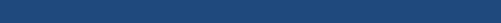 13
Active COVID Deferrals(1) Continue to Decline
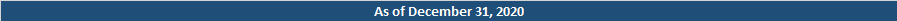 Commercial

At December 31, 2020, active deferrals declined to ~$200 million, or 2% of the commercial portfolio(2)

Majority of active deferrals are in the hospitality, entertainment, and fitness industries

Increased focus to obtain credit enhancements where appropriate to support the additional deferrals


Consumer

At December 31, 2020, active deferrals declined to ~$130 million, or 3%, of the consumer portfolio(3)
1) Deferrals consist of deferrals of principal and interest payments or deferrals of principal payments.
2) Includes real estate - commercial mortgage, commercial and industrial and equipment lease financing.
3) Includes real estate - residential mortgage, real estate - home equity and consumer.
14
Selected Industries With Heightened Risk Due to COVID-19
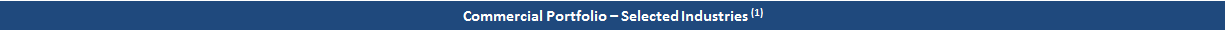 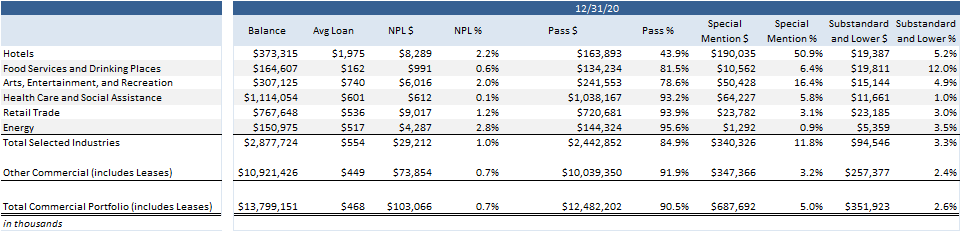 (1) Based on regulatory classifications.  Commercial Portfolio consists of Commercial and Industrial, Commercial Mortgage, and Construction loans to commercial borrowers. Note: "Pass," "Special Mention" and "Substandard or Lower" are the Corporation's internal risk rating categories. Please see Note 1 - Basis of Presentation in the Corporation's Form 10-Q for the quarter ended September 30, 2020 for a description of these categories.
15
Complete Hotel Portfolio Reviewed With Updated Risk Ratings
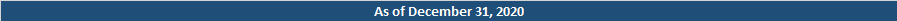 60 hotel loans totaling $366 million or 2.6% of the portfolio.

Average loan size of $3.0 million.

Concentration in hotels that primarily rely on leisure segments in “drive-to” markets, which have been recovering faster than those dependent on air travel.

74% of hotel loan portfolio consists of limited service hotels / extended stay hotels which typically have lower operating costs. 

Most loans are backed by experienced hotel operators with positive global cash flow and liquidity.  Majority of the loans include a personal guaranty from the principal(s).
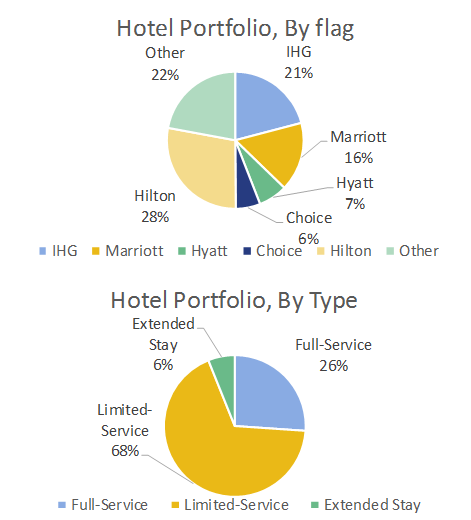 16
Food Services/Restaurant Portfolio Reflects Diversity In Size, Type And Geography
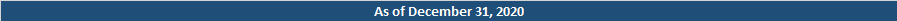 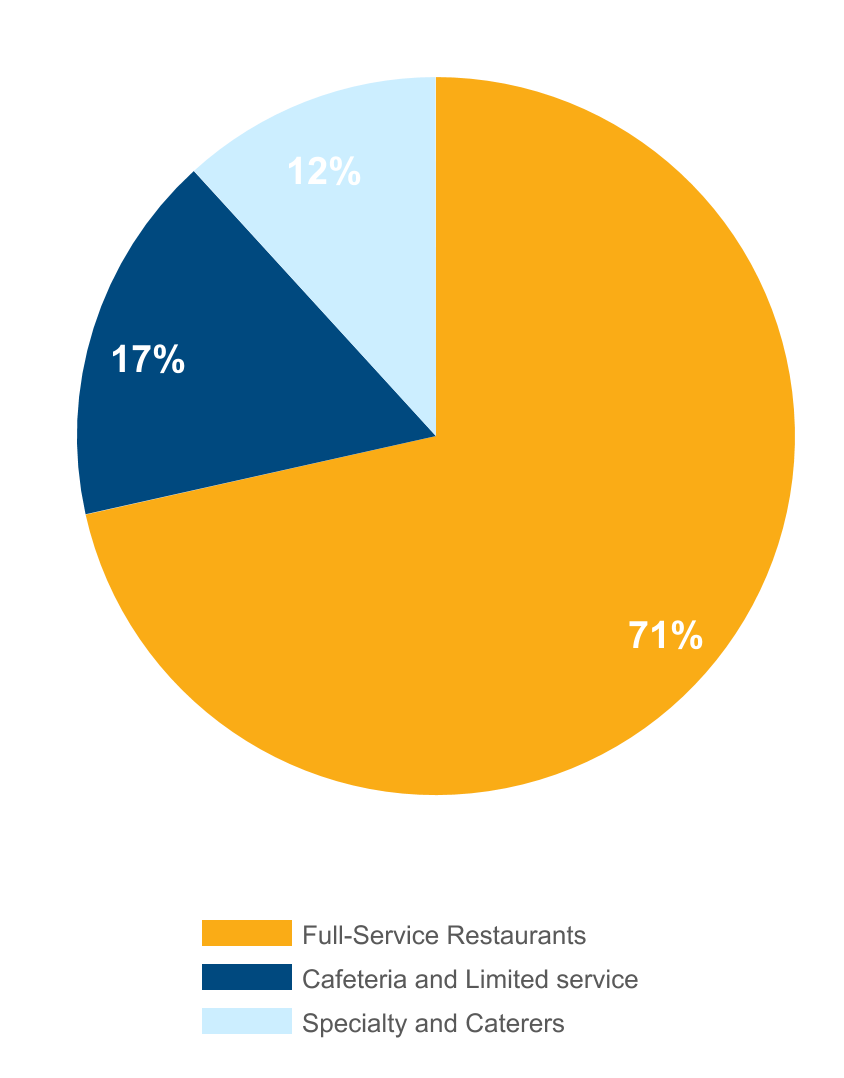 Food Services/Restaurants portfolio reflects diversity in size, type and geography

Portfolio size of $164 million.

Diversified and granular portfolio with average loan size of $250 thousand.

Geographically dispersed exposure, with most destinations now open, subject to government capacity limits.
17
Arts and Entertainment: Portfolio Risk Assessment Shows Reasonable Ability To Perform Given Current Environment
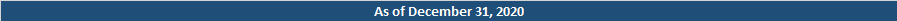 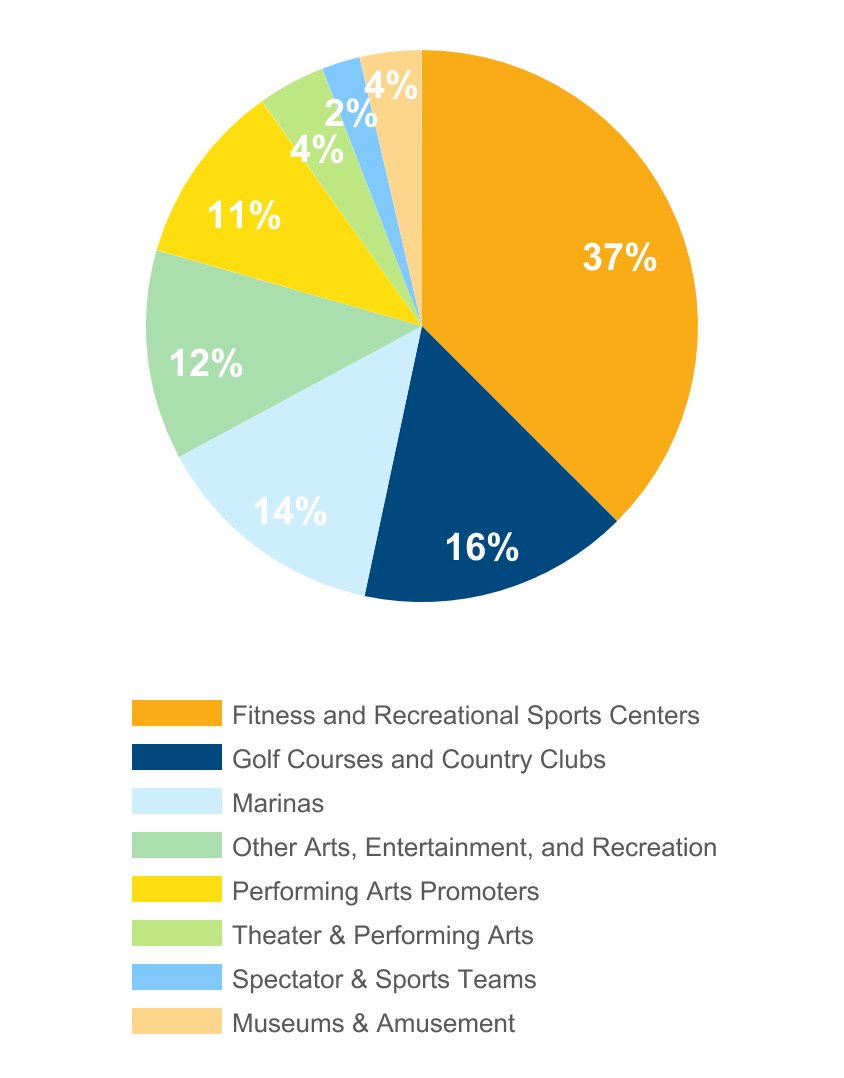 The Arts/Entertainment portfolio risk assessment shows reasonable ability to perform given current environment

Portfolio of $307 million. 

Diverse portfolio with average loan size of $1.1 million.

Largest sub-sector includes fitness centers. 80% of fitness portfolio comprised primarily of regional YMCA facilities across five-state footprint, which are open and operating as well as providing social and youth support activities during pandemic.

Performing Arts Promoters, Theater & Performing Arts and Spectator & Sports Teams portfolios reviewed and reflect reasonable ability to perform given current environment.
18
Healthcare: CCRC's Show Solid Occupancy, Performance And Continue To Have Waiting Lists
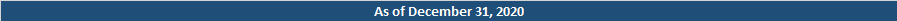 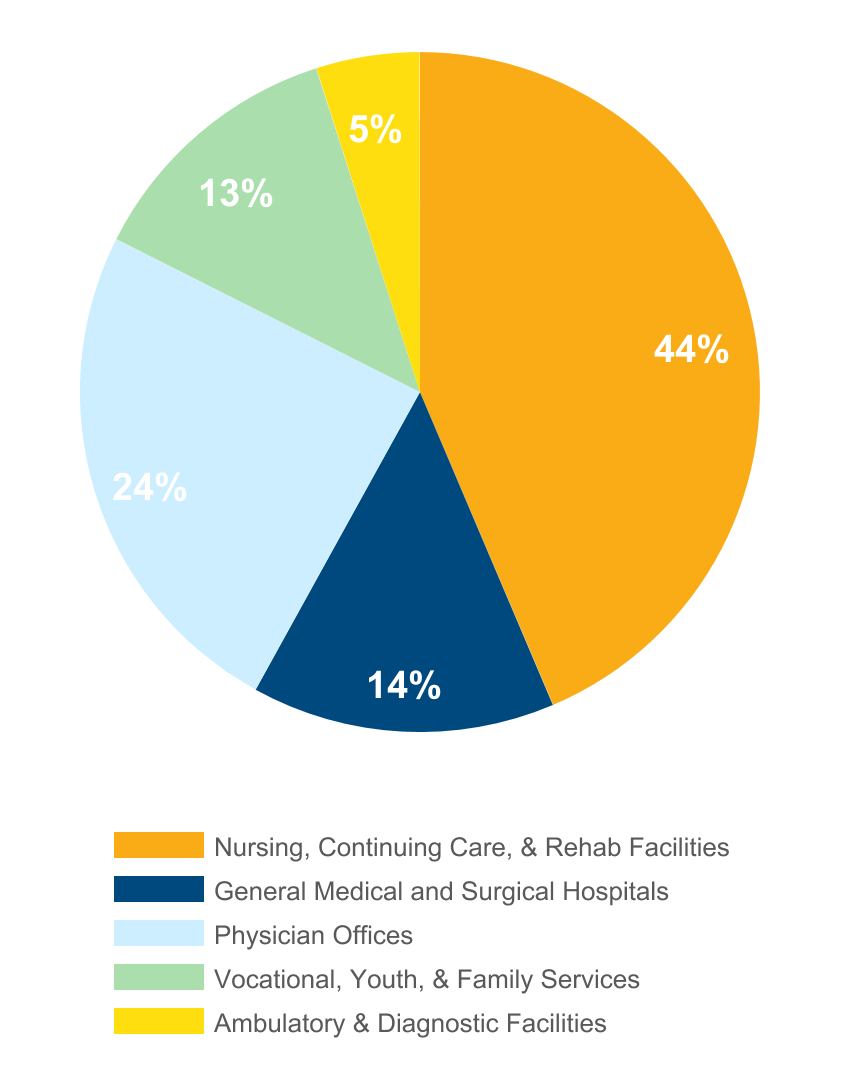 CCRC's show solid occupancy, performance and continue to have waiting lists

Portfolio of $1.1 billion.

Healthcare portfolio granular and diverse.

Largest exposure is Nursing and Continuing Care facilities, which are primarily non-profit, religious-affiliated facilities across five state footprint. Specific characteristics include:	
90-95% Occupancy at most facilities.
Lengthy waiting lists.
Demographics reflect continued demand.
Minimal non-pass exposure

General Medical and Surgical Hospital exposure is primarily to investment grade regional medical systems.
19
Retail Exposure Includes Significant Auto Dealership Portfolio That Has Rebounded Nicely
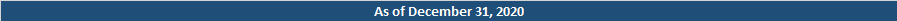 Retail exposure includes significant auto dealership portfolio that has rebounded nicely

Portfolio of $768 million.

Approximately $514 million in Auto and Equipment Dealership exposure. Retail New and Used car sales are strong.

Remaining portfolio granular and diverse. Stores are open and operating.
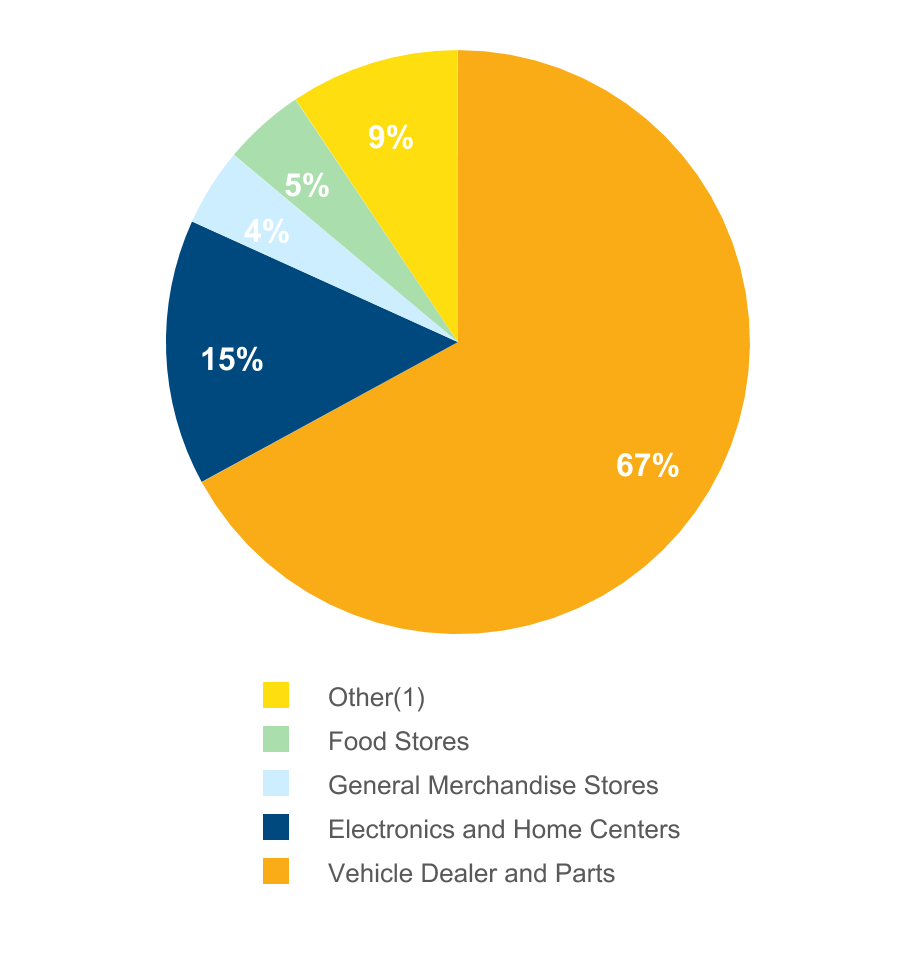 (1) Other includes the following categories and corresponding percentages: Home Furnishings Stores (3%), Nonstore Retailers & Direct Sell (2%), Health and Personal Care Stores (2%), Clothing & Jewelry Stores (2%) and Sporting Goods & Hobby (1%).
20
Energy Portfolio Detail: No Direct Exposure to Upstream or Midstream; Downstream Comprised of Oil and Gasoline Retail Distribution
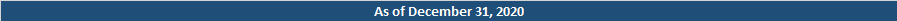 Upstream - Exploration and production sector.  Includes searching for crude oil and natural gas fields, drilling of exploratory wells, and drilling and operating wells to bring crude oil and/or raw natural gas to the surface.

Midstream - Involves the transportation (by pipeline, rail, barge, oil tanker or truck), storage, and wholesale marketing of crude or refined petroleum products. 

Downstream - Refers to the refining of petroleum crude oil and the processing and purifying of raw natural gas, as well as the marketing and distribution of products derived from crude oil and natural gas. The downstream sector touches consumers through products such as gasoline, kerosene, jet fuel, diesel oil, heating oil, fuel oils, lubricants, waxes, asphalt, natural gas, and liquefied petroleum gas (LPG) as well as hundreds of petrochemicals. Petrochemicals are broken out separately for this exercise.
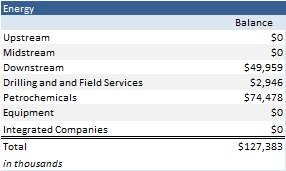 21